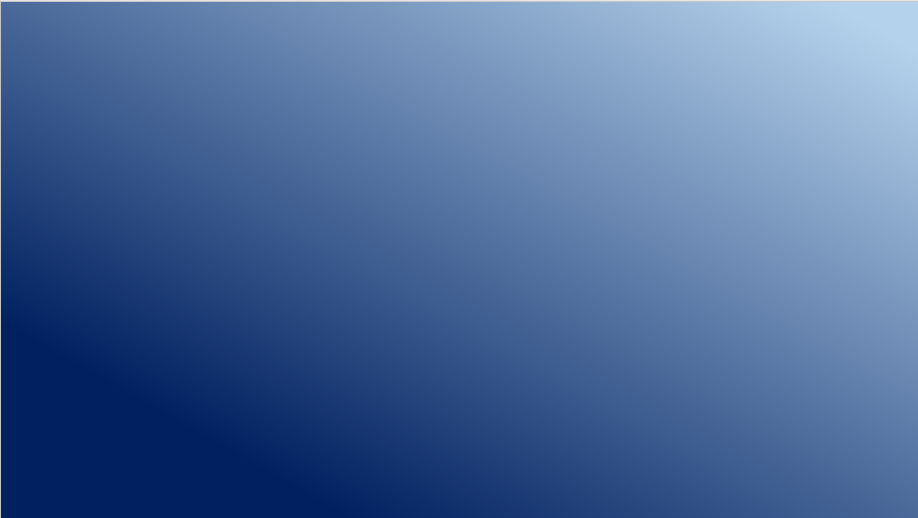 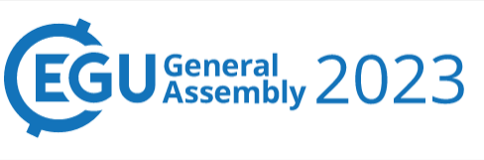 Soil System Sciences
Microbial growth, turnover and functioning in soils:
 modelling and experimental advances
Space Line M
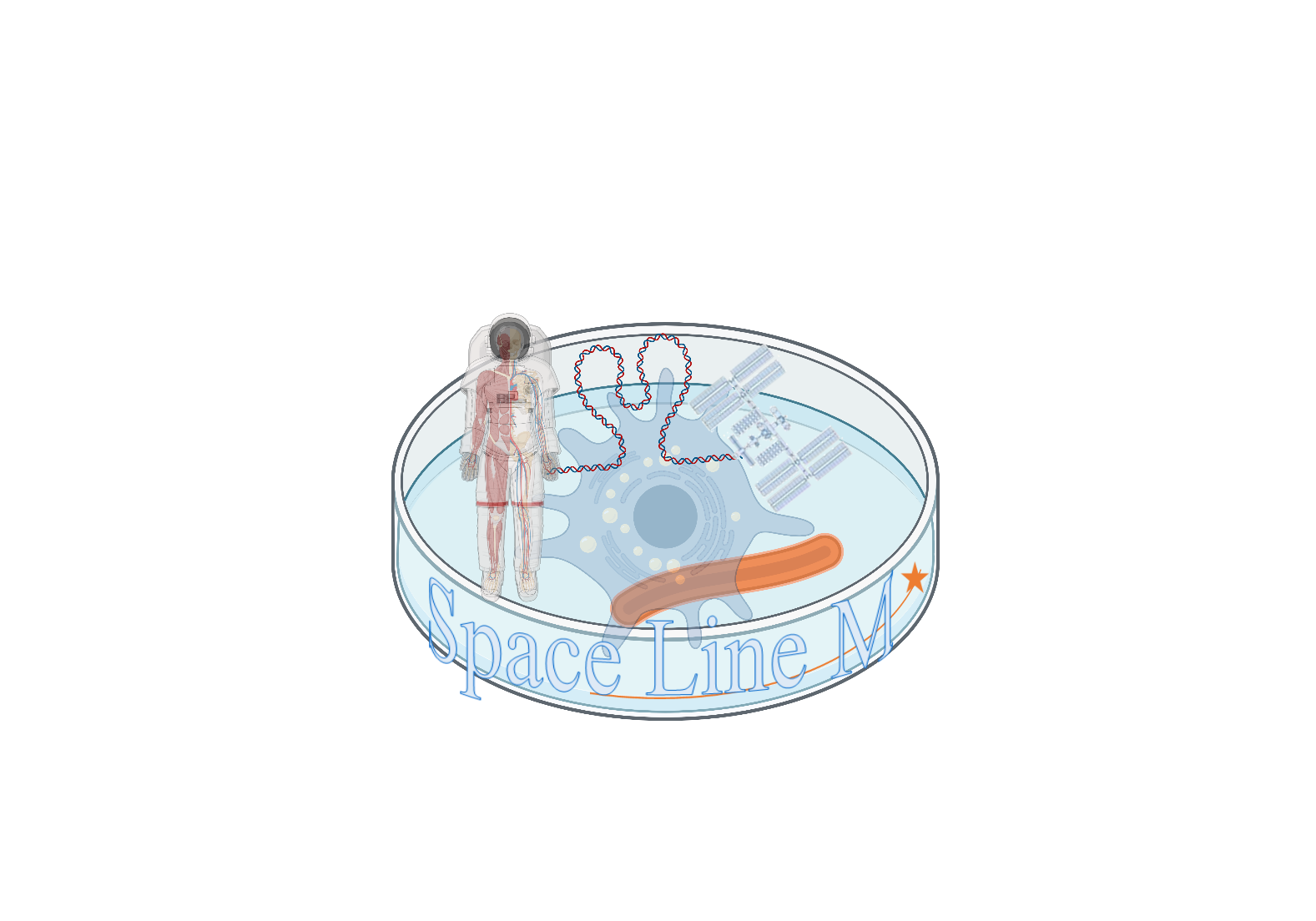 Investigation of the growth rate and antibiotic production of Marine Actinobacteria in the International Space Station
Marialina Tsinidis1 and Manolis Simigdalas2
1University of Glasgow , Glasgow, United Kingdom of Great Britain – England, Scotland, Wales (m.tsinidi@gmail.com)
2Heriot Watt University, Edinburgh, United Kingdom of Great Britain – England, Scotland, Wales (manolis.symigdalas@gmail.com)
Key Words: Marine Actinobacteria, Astrobiology, Space Medicine, ISS
Scientific Image and Illustration Software | BioRender
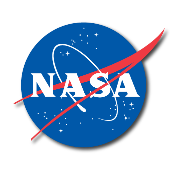 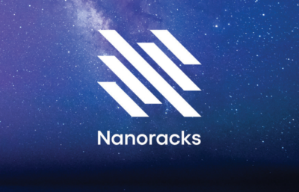 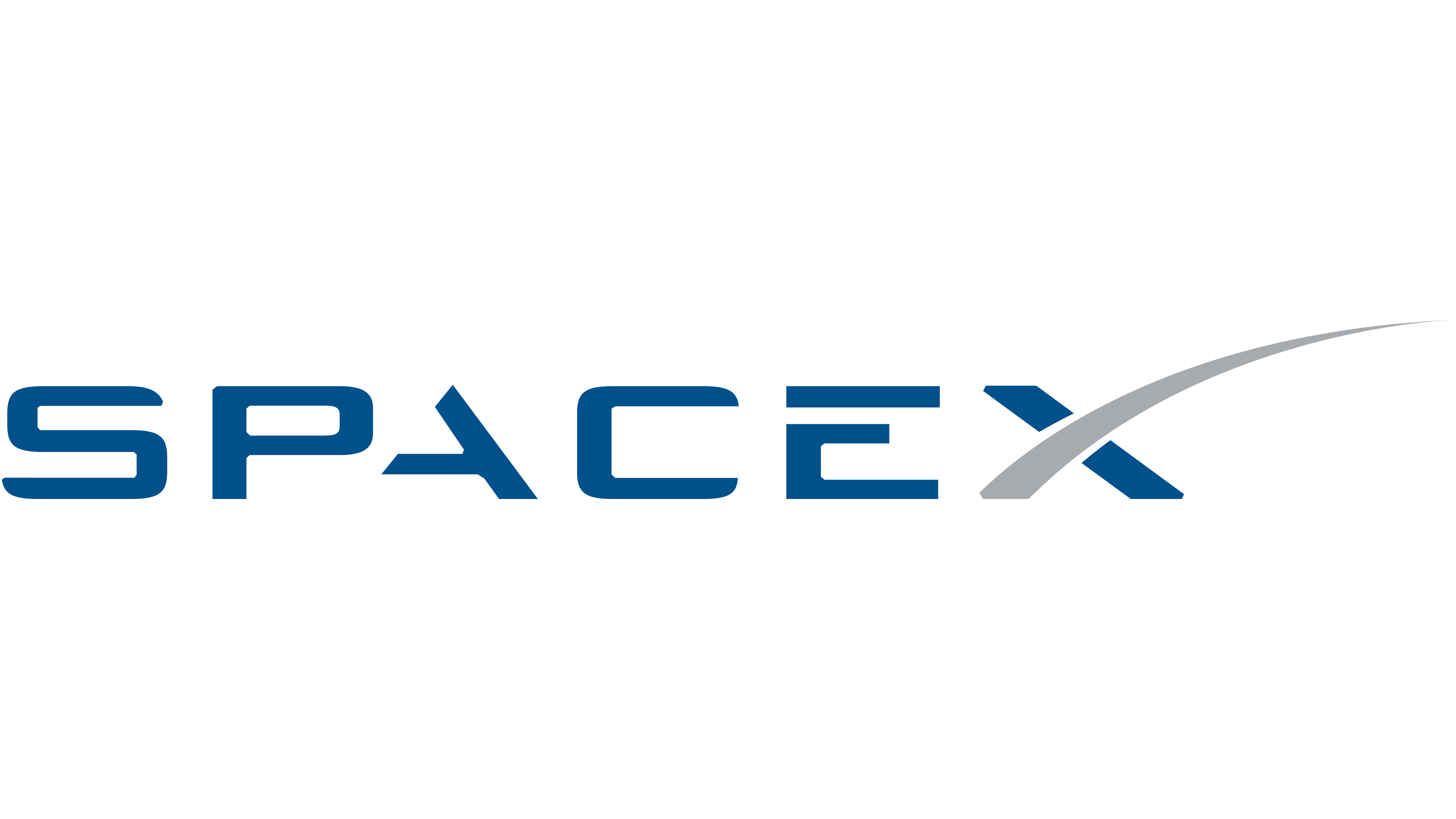 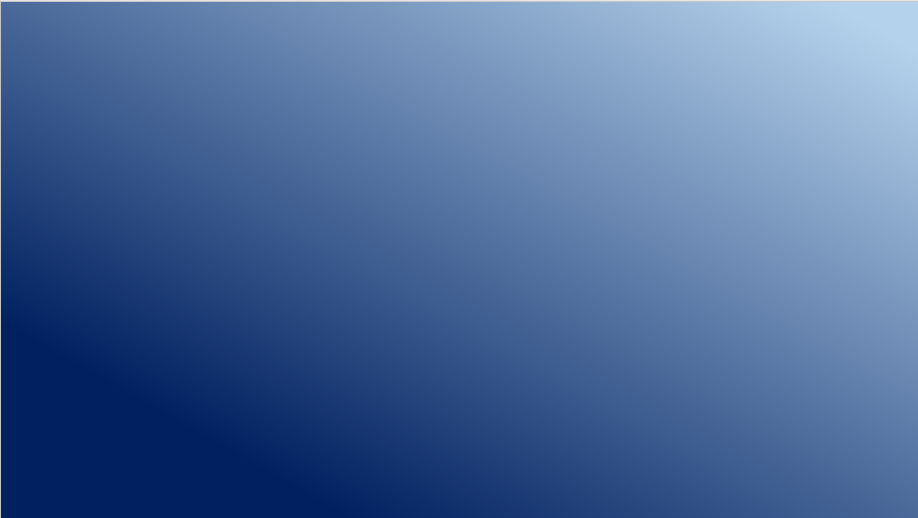 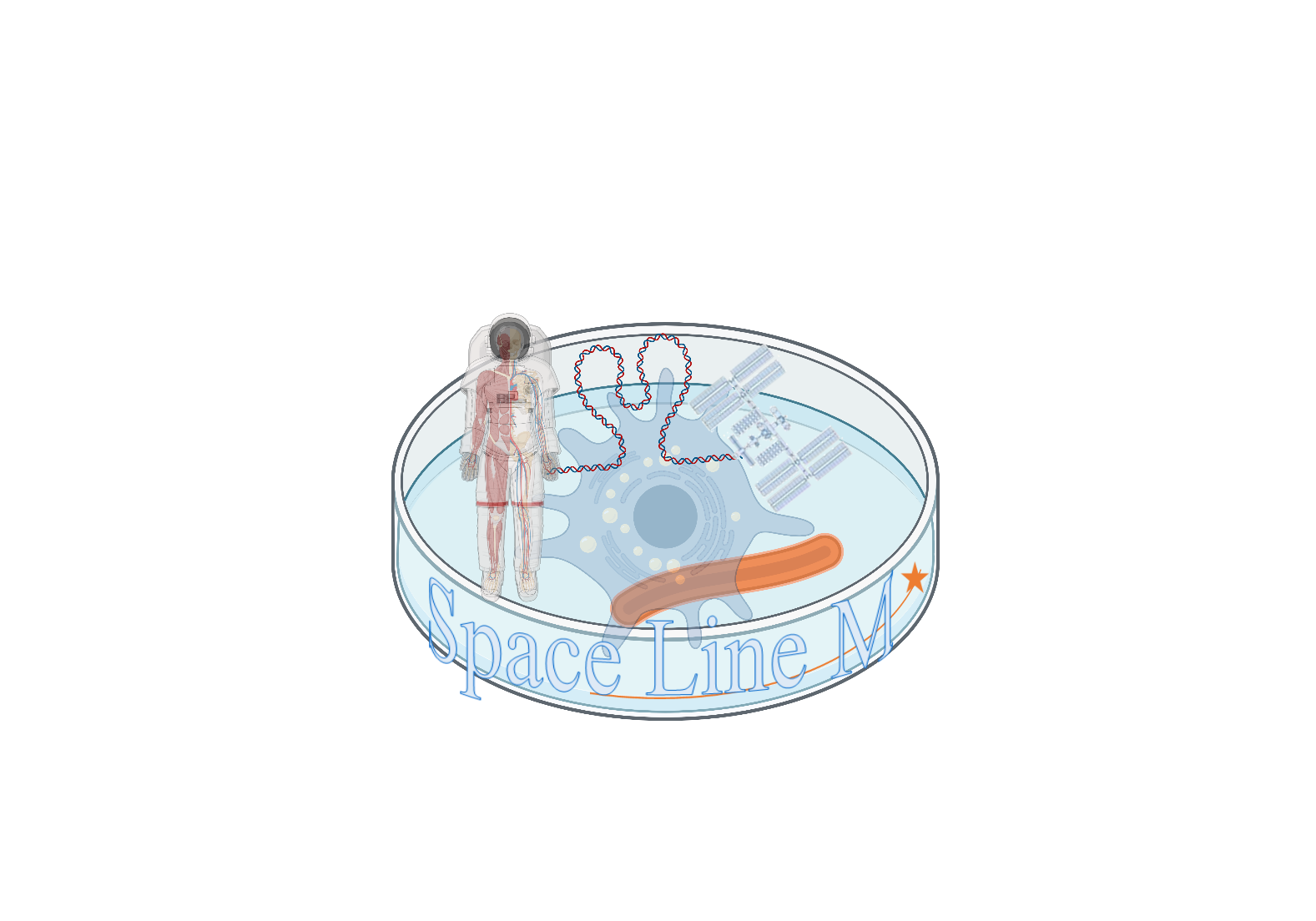 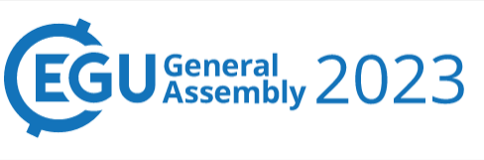 Research Questions
Is microgravity capable of affecting the behavior and development of actinobacteria (actinomycetes)?
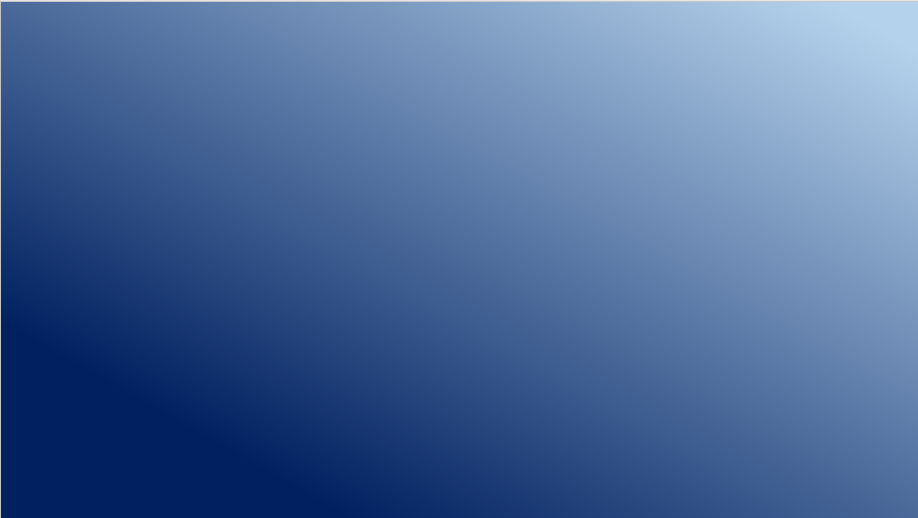 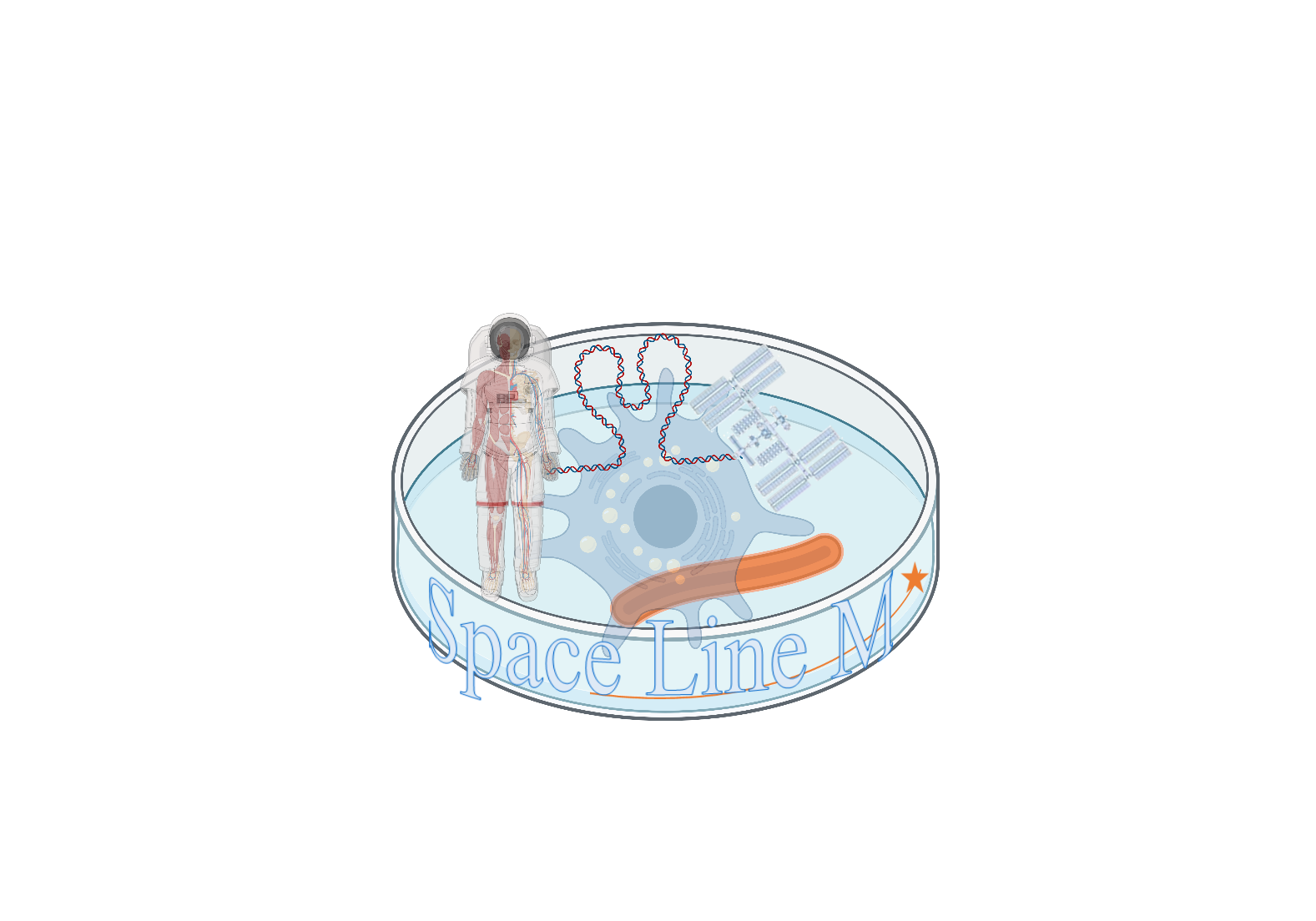 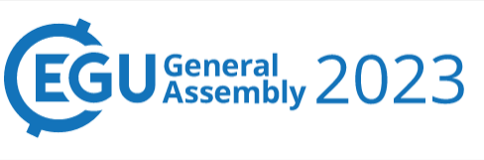 Background Information
Characteristics
Gram-positive bacteria
high guanine and cytosine contents in DNA
include some of the most common soil, freshwater, and marine type
Play an important role in decomposition of organic materials, such as cellulose and chitin, thereby playing a vital part in organic matter turnover and carbon cycle, replenishing the supply of nutrients in the soil, and is an important part of humus formation (Anandan, Dharumadurai and Manogaran, 2016).
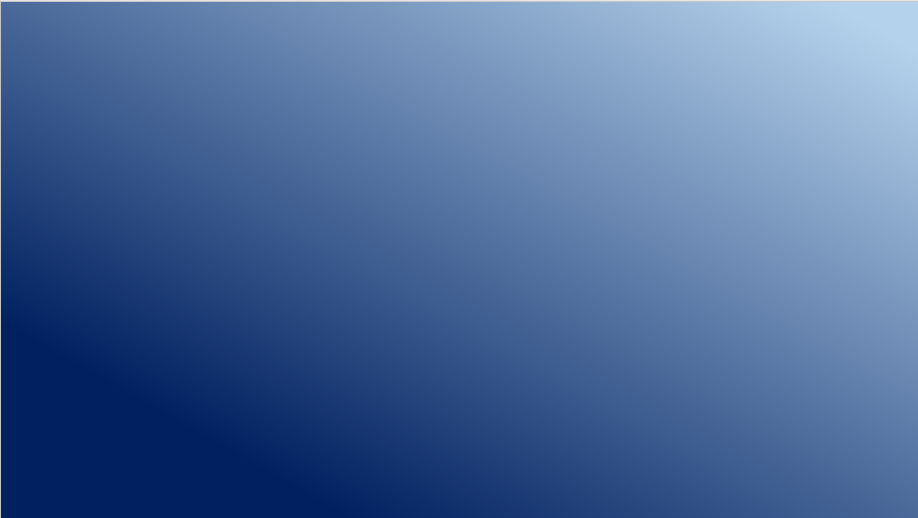 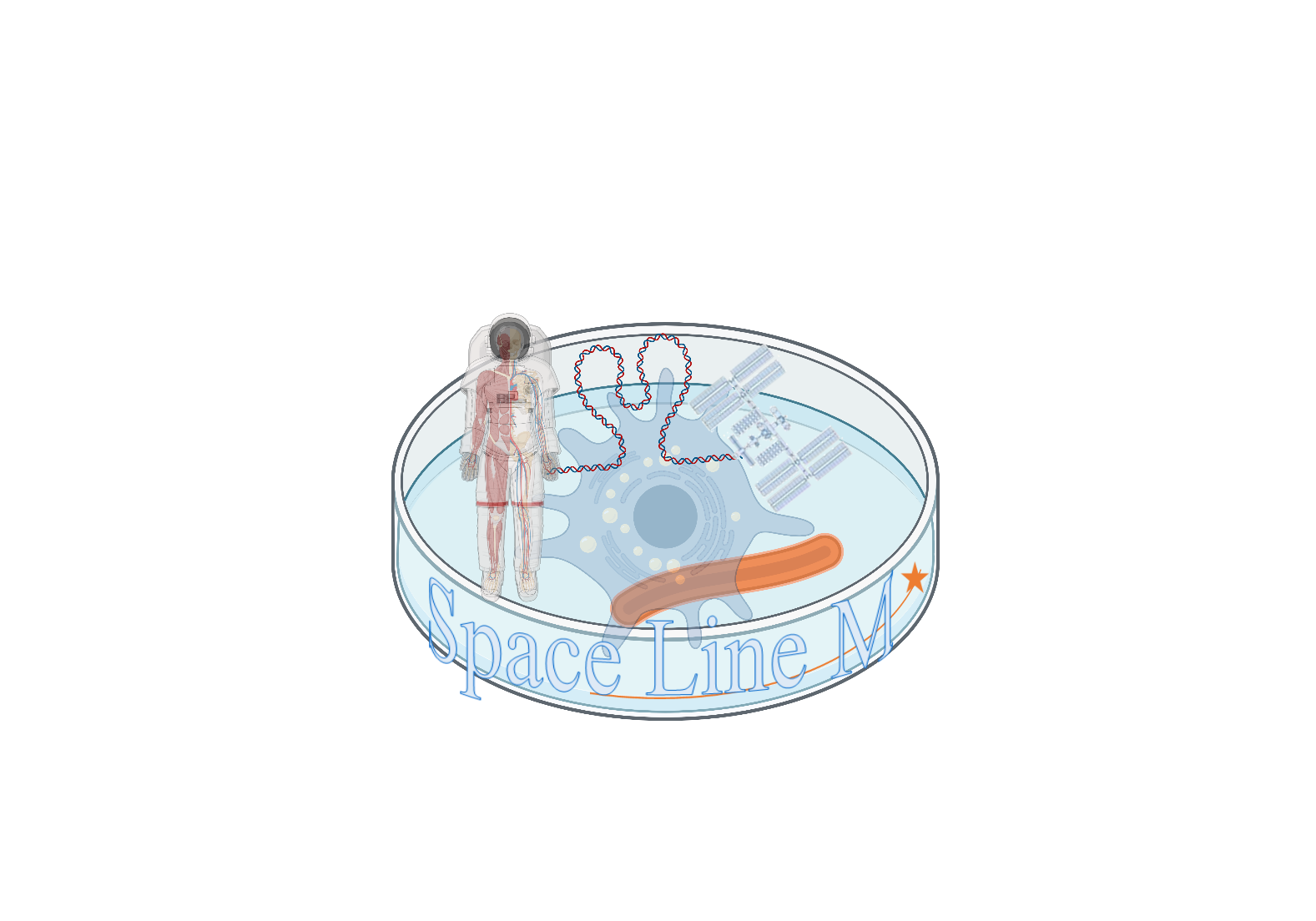 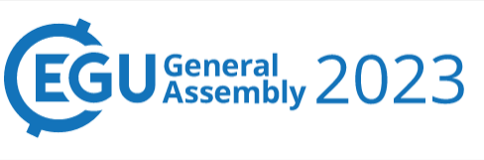 Experiment
 Hypothesis
The actinobacteria might face a little to none affection during their presence in microgravity, which will prove that bacteria in general are ideal organisms for transportation through space, making them reliable for space exploration and experimentsThe researcher’s hypothesis is that the microgravity will have no effect on the viscosity of the liquid agar and actinobacteria.
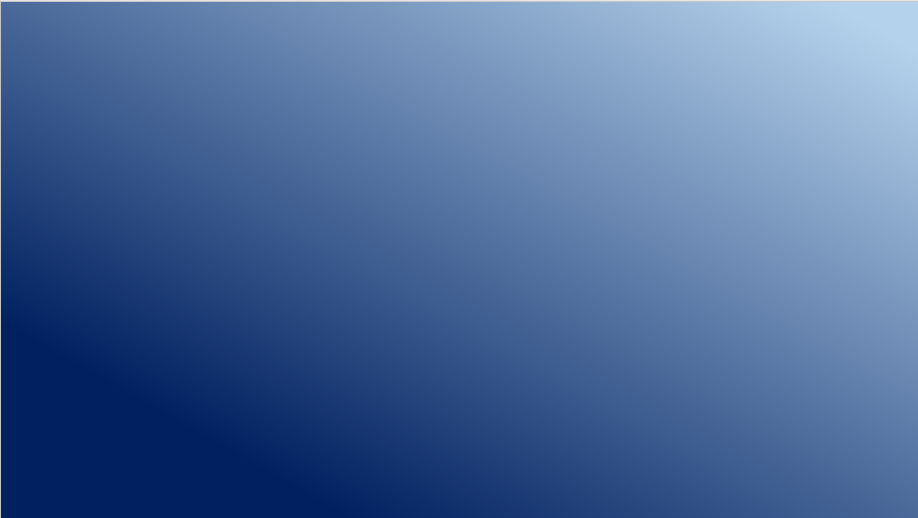 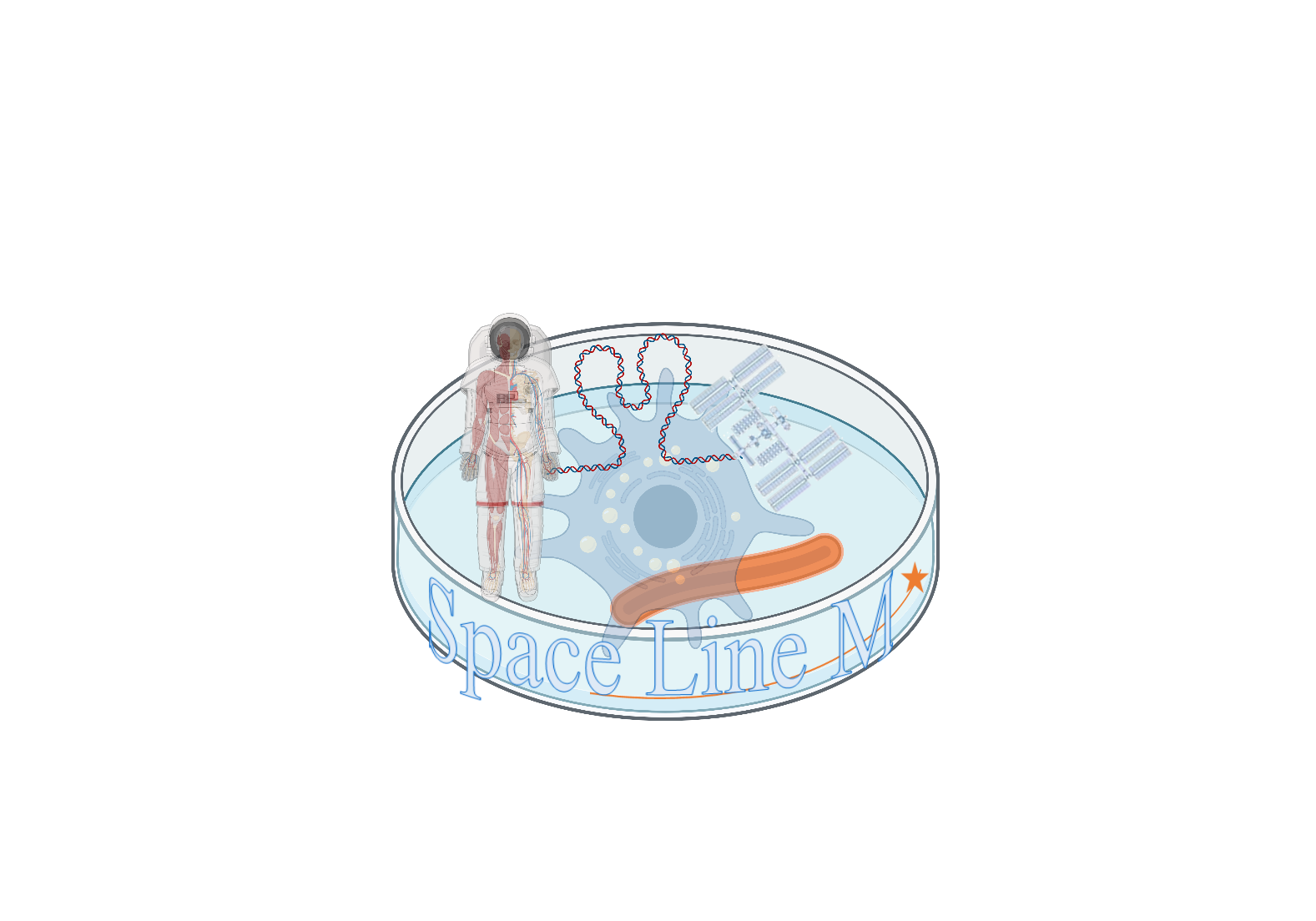 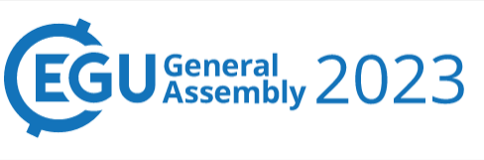 Variables
Independent Variables 
-Gravity 
-Radiation 

Dependent Variables
-Rate of development and behavior change of actinobacteria in microgravity.
-Antibiotics production 

Controlled Variables (Constant)
The Substance of Actinobacteria which will not be mixed with any other substance and will not be transferred to any other than the controlled environment 

Control of Variables
-Temperature
-Volume of Substances
-Volume of Substances mixed (Actinobacteria substance/Antibiotic Substance)
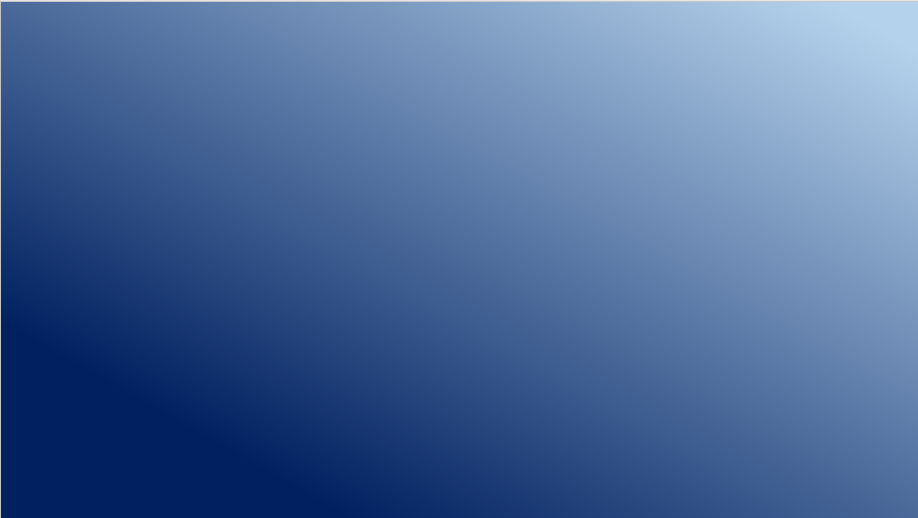 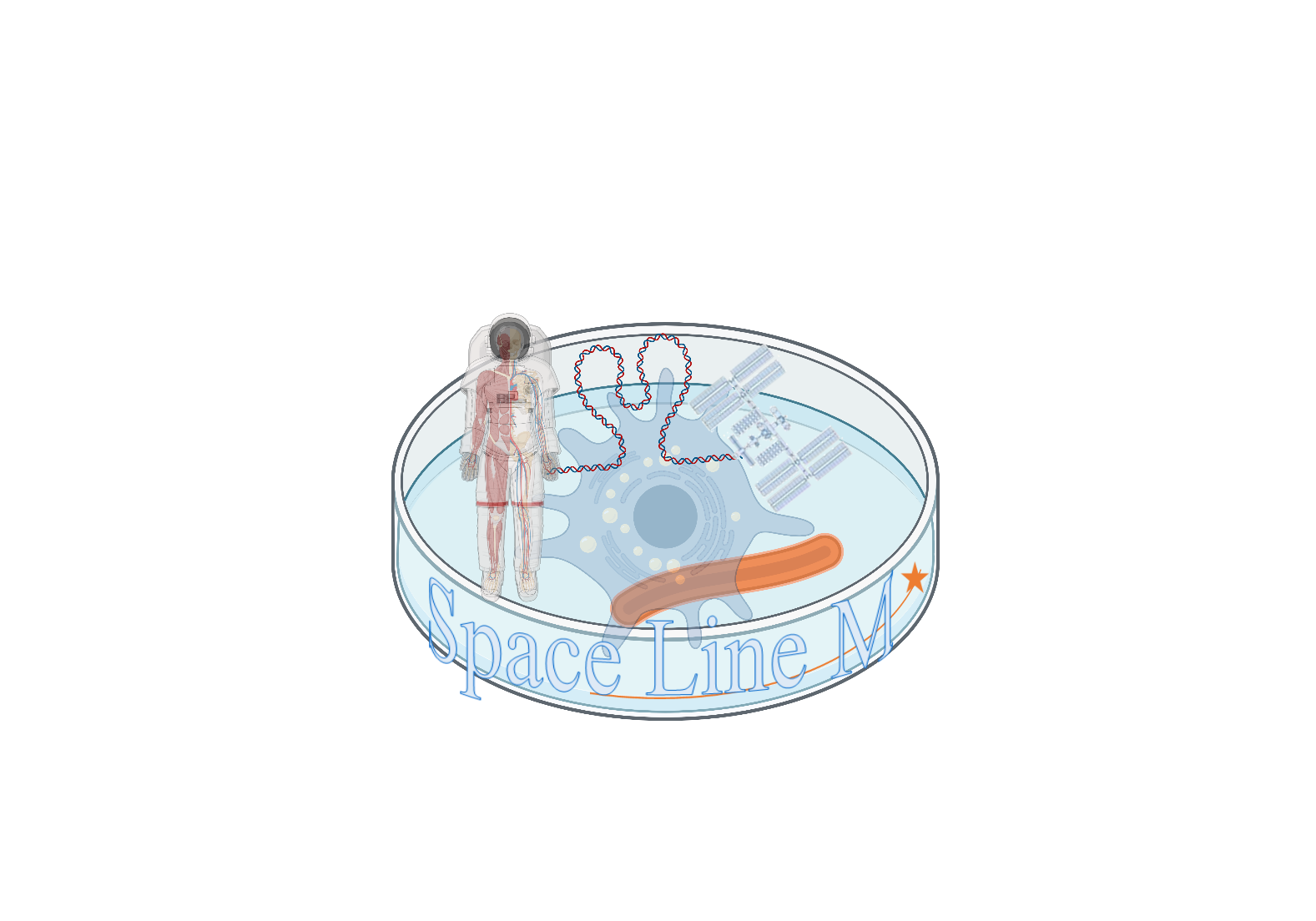 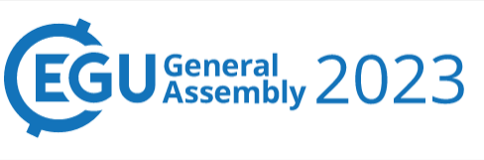 Materials
Category 1: Earth Apparatus which will be used for the experimentation required before and after the launch in order to compare the substances before and after exposure to microgravity.•	Substance of Actinobacteria•	Casein Agar•	Microscope•	Pipettes•	Beaker 100ml•	Gloves•	Goggles•	Cotton tipped swabs Category 2: Space Apparatus, which will be necessary for the activation, mixture and storage of the substances in Space.•	MixStix tubes (and their associated materials)•	Substance of Actinobacteria
Materials for the first research question
Materials for the second research question 
Mixstix 
Ball
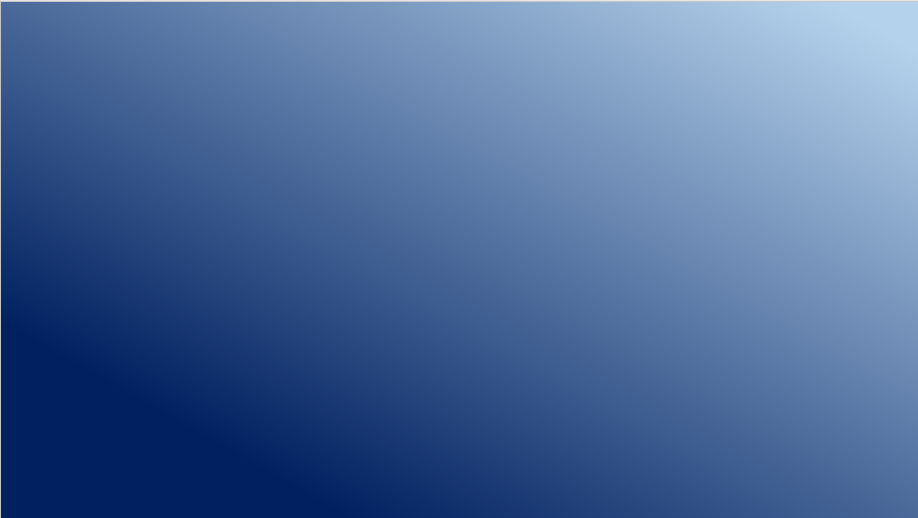 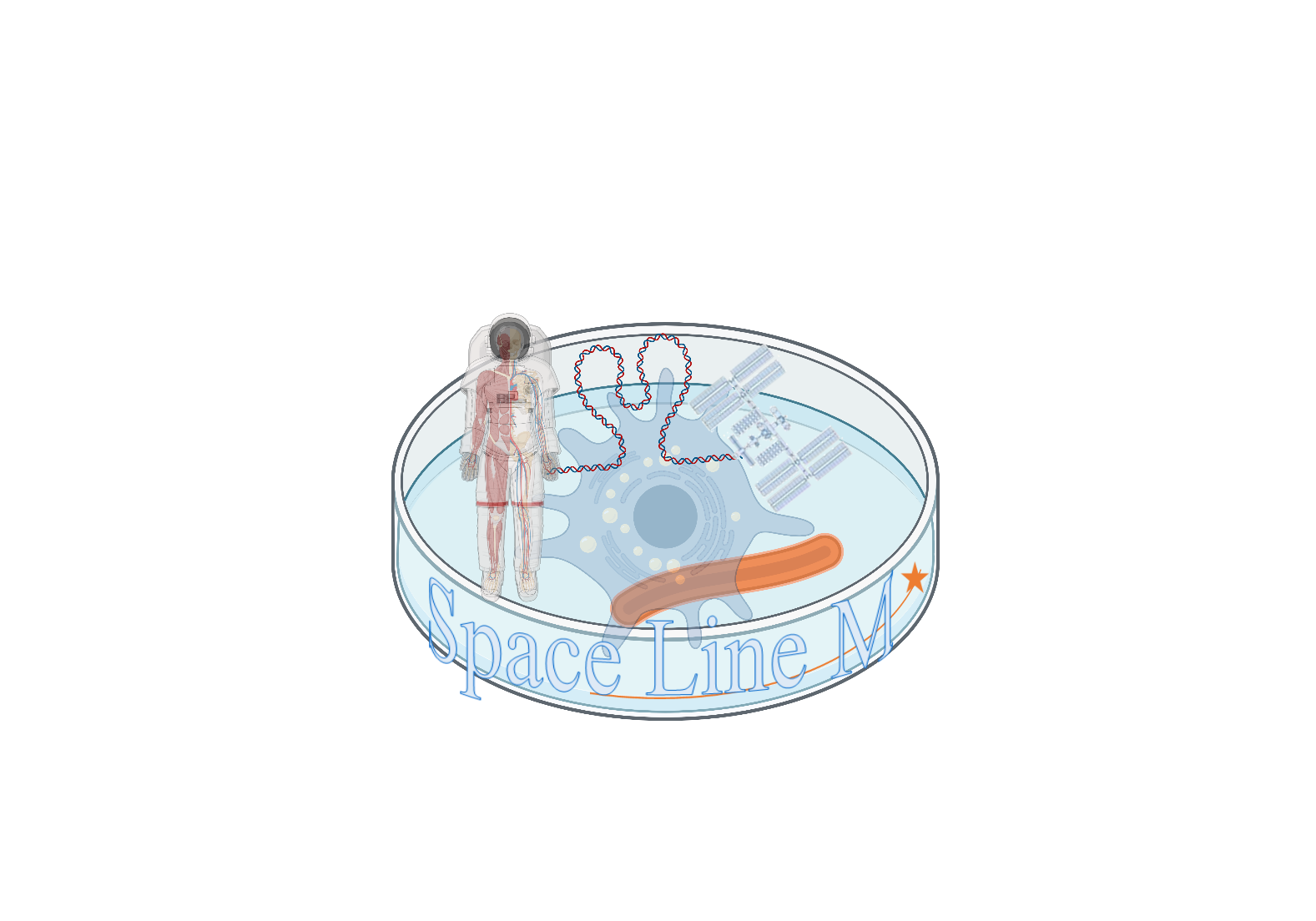 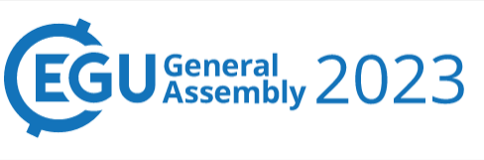 Results
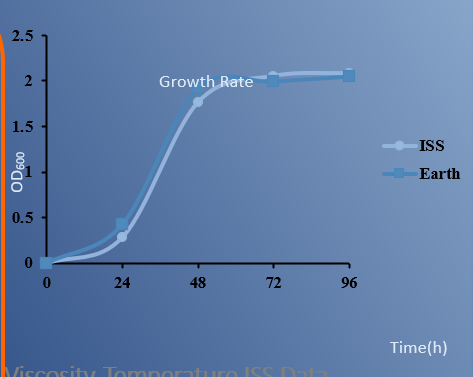 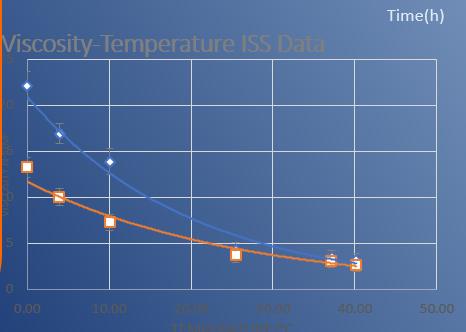 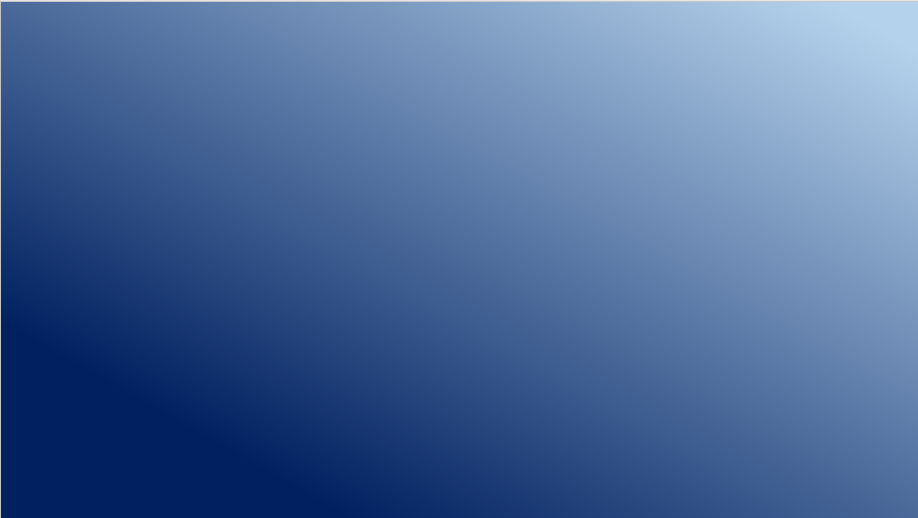 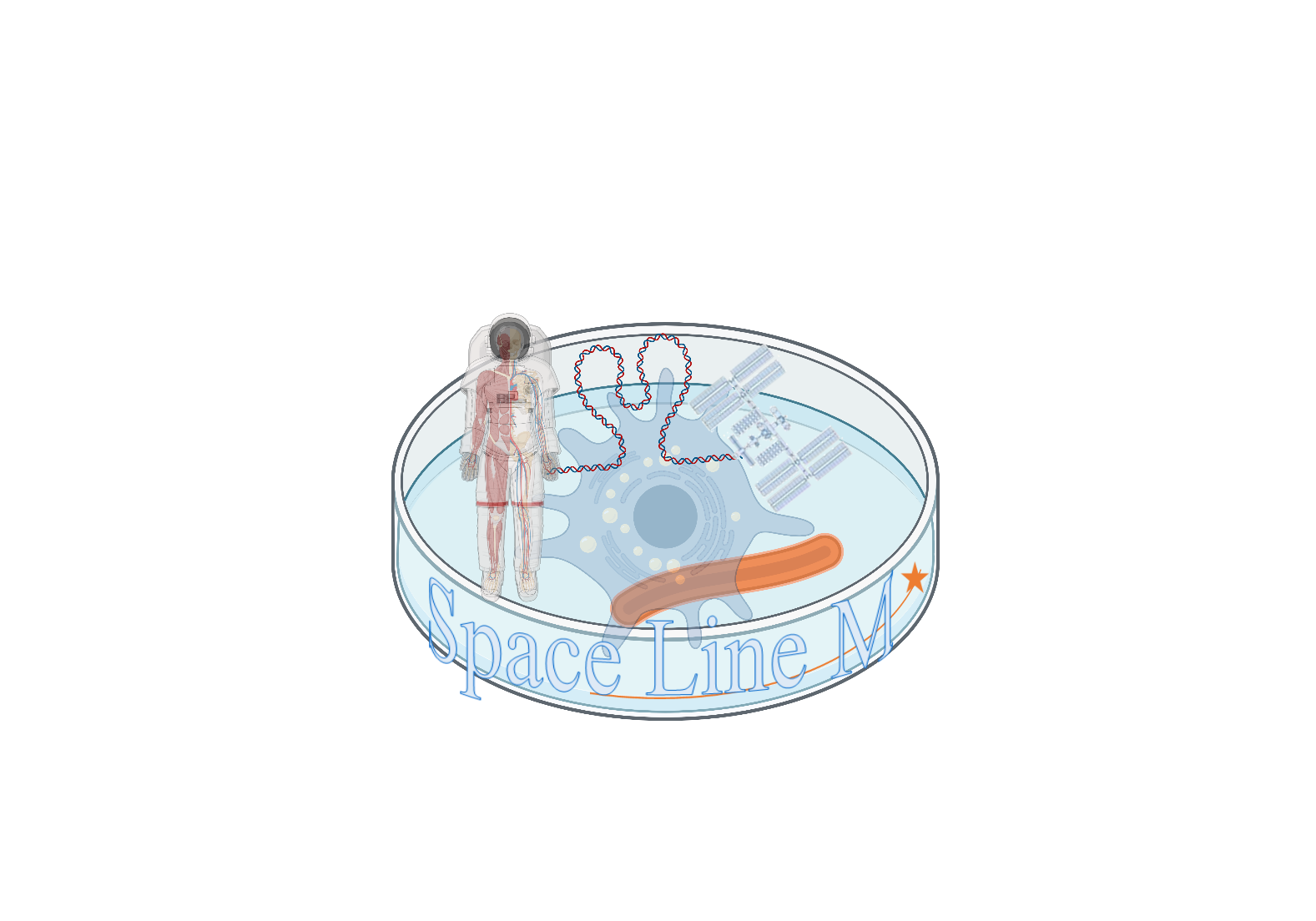 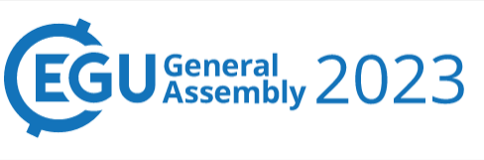 Further Steps
The researcher aims to test the antibiotic production of the actinobacteria that travelled to the ISS as compared to the ones in the lab. Since this type of bacteria can produce antibiotics, which is useful in medicine, the effects of microgravity on the antibiotic production could be investigated which is useful for astronauts. The aim is to create a mathematical model to predict the antibiotic production based on the growth rate.
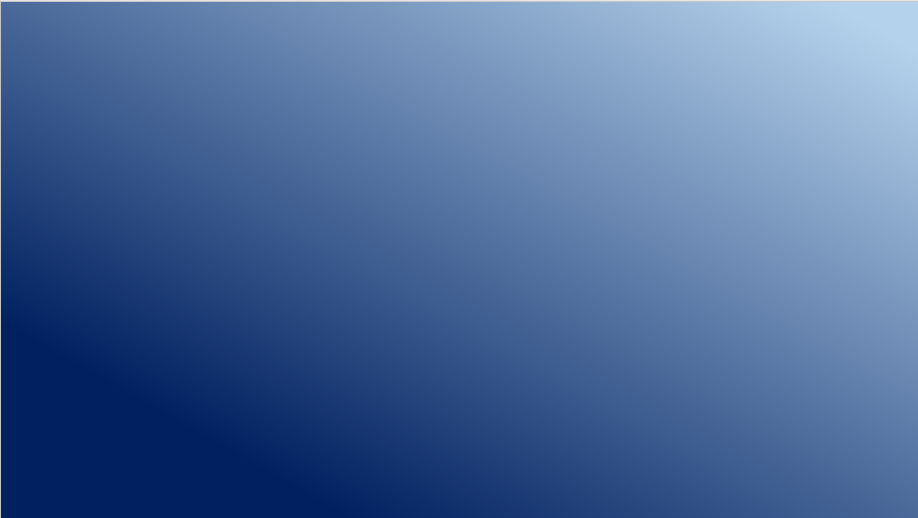 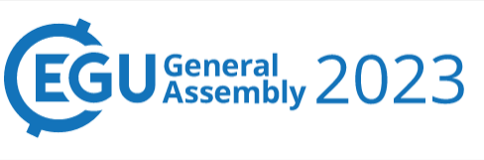 Soil System Sciences
Microbial growth, turnover and functioning in soils:
 modelling and experimental advances
Space Line M
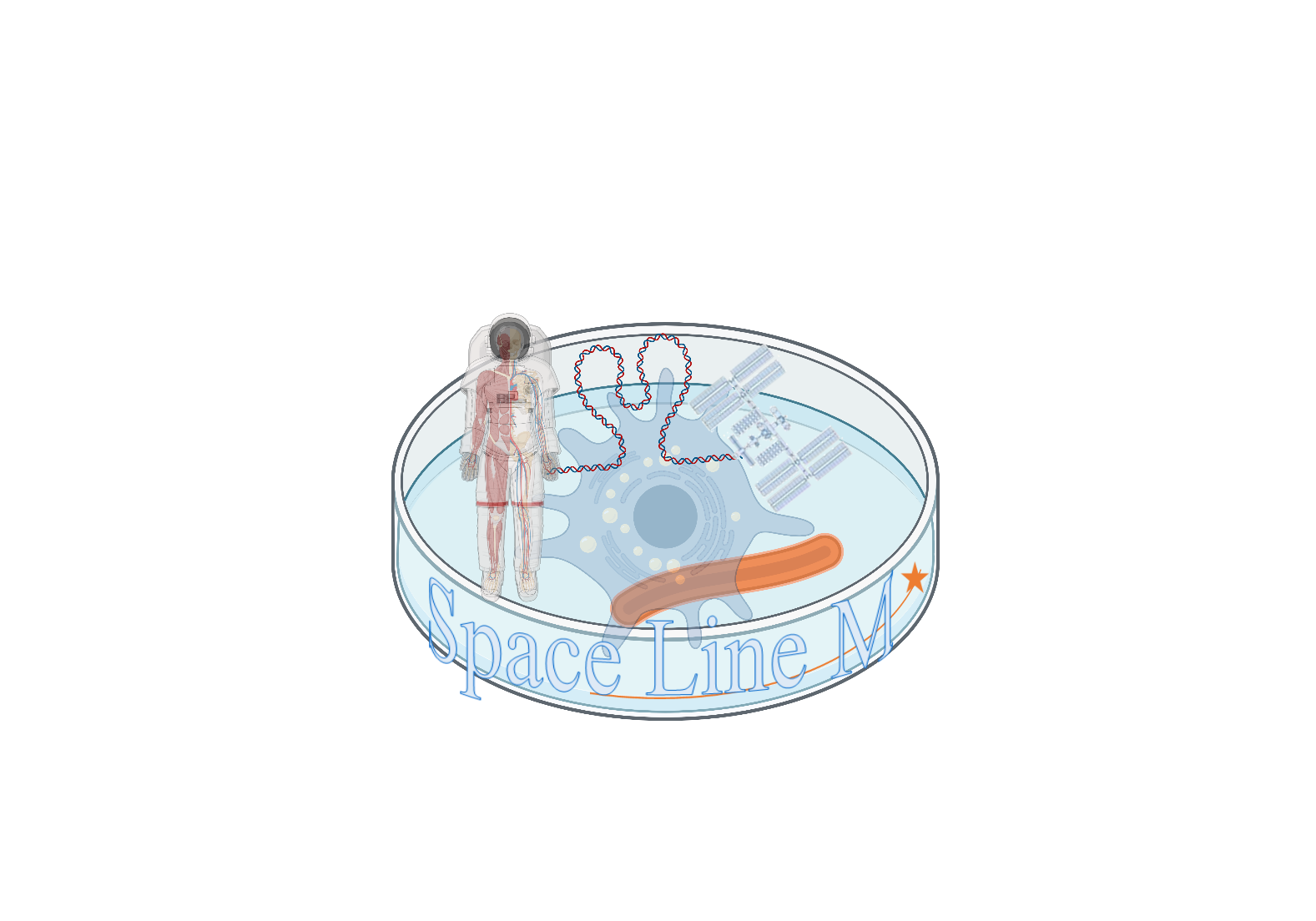 Investigation of the growth rate and antibiotic production of Marine Actinobacteria in the International Space Station
Marialina Tsinidis1 and Manolis Simigdalas2
1University of Glasgow , Glasgow, United Kingdom of Great Britain – England, Scotland, Wales (m.tsinidi@gmail.com)
2Heriot Watt University, Edinburgh, United Kingdom of Great Britain – England, Scotland, Wales (manolis.symigdalas@gmail.com)
Key Words: Marine Actinobacteria, Astrobiology, Space Medicine, ISS
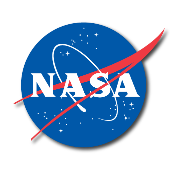 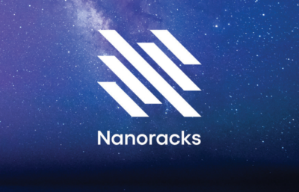 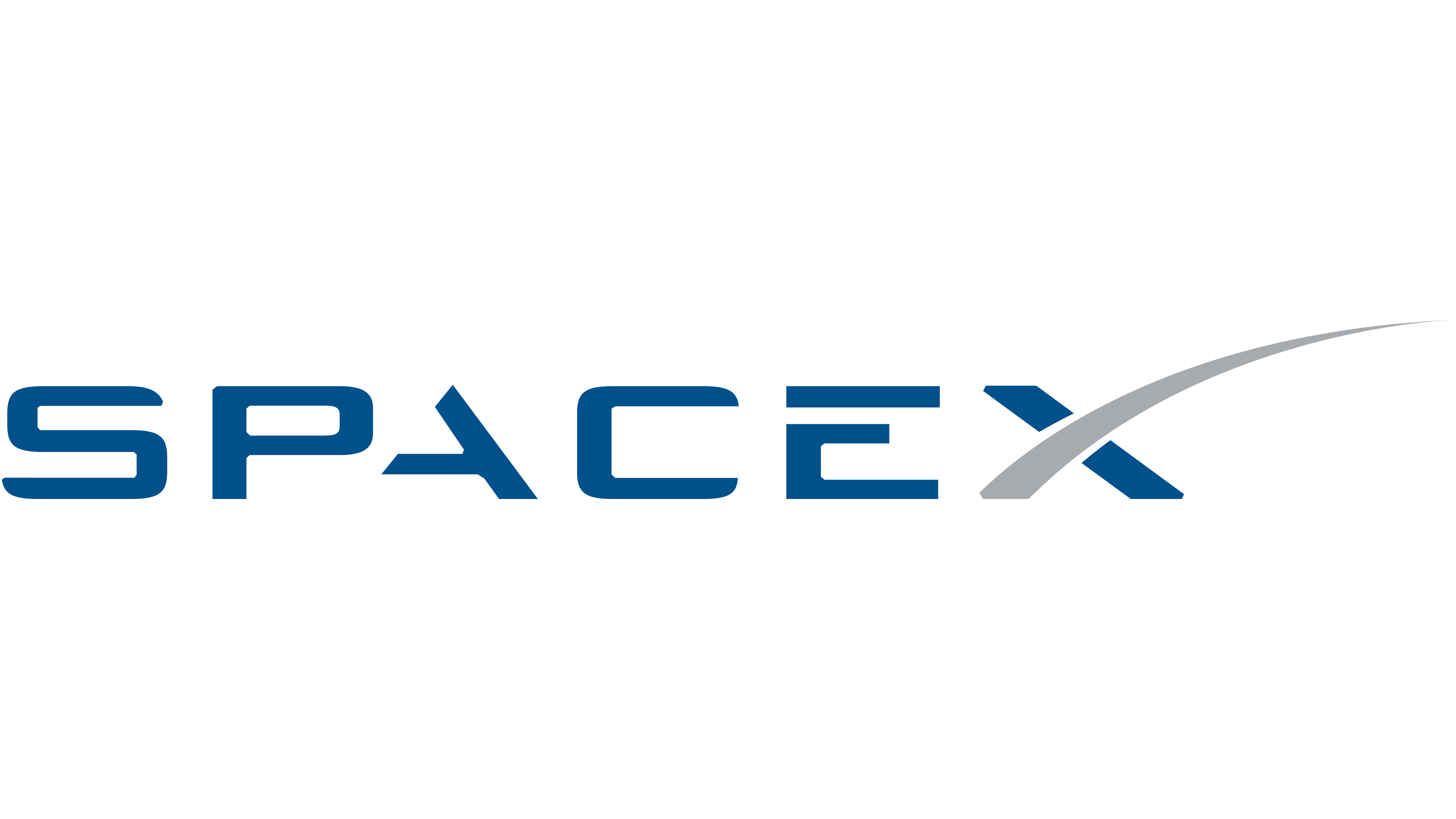